সবাইকে শুভেচ্ছা
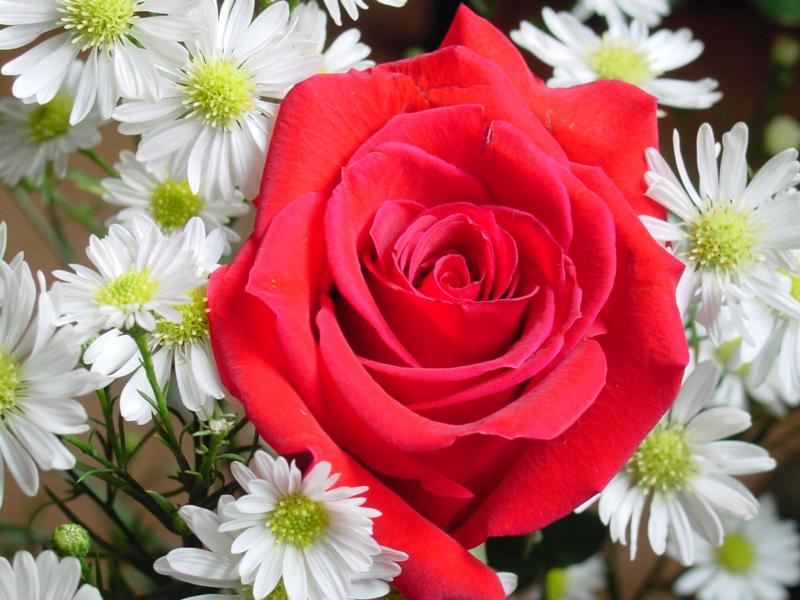 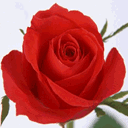 শিক্ষক পরিচিতি
নামঃমরিয়ম আক্তার
সহকারি শিক্ষক
কুট্টাগড় সরকারি প্রাথমিক বিদ্যালয়
সদর,কিশোরগঞ্জ
পাঠ পরিচিতি
শ্রেণিঃ তৃতীয়
বিষয়ঃপ্রাথমিক বিজ্ঞান
পাঠঃ জীবনের জন্য পানি
পাঠ্যাংশঃপানির উৎস
সময়ঃ৪০ মিনিট
শিখনফল
৩.১.১> পানির উৎসসমূহ   সনাক্ত করতে পারবে।
আমরা ছবিতে কি দেখতে পাচ্ছি
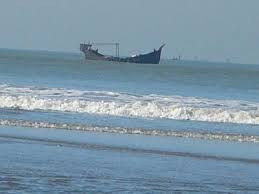 সমুদ্রা
পাঠ ঘোষনা 
আজকে আমরা পড়ব 
জীবনের জন্য পানি
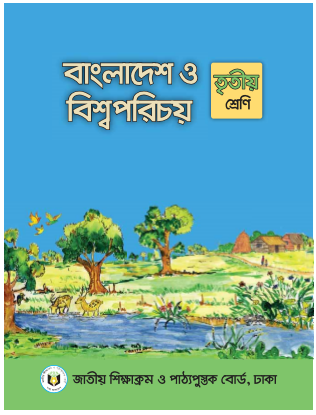 উপস্থাপনঃ
ছবিতে কি দেখতে পাচ্ছ?
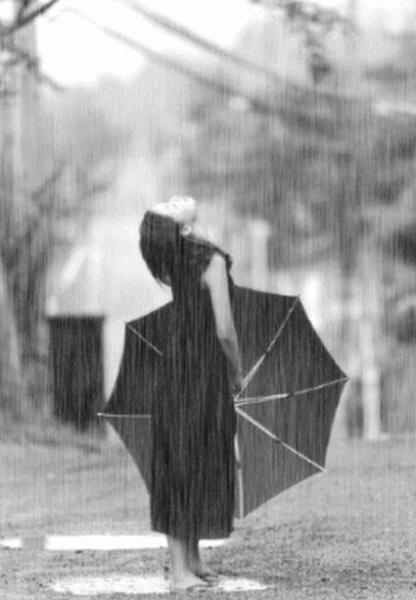 বৃষ্টি
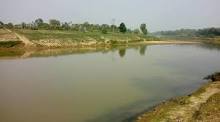 নদী
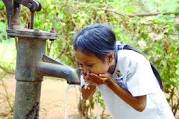 নলকূপ
পানির উৎসসমূহ
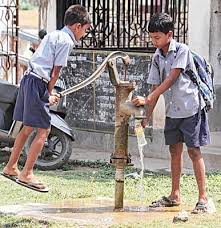 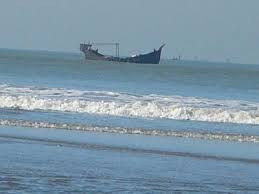 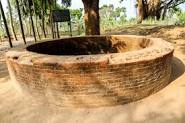 কূপ
নলকূপ
সমুদ্র
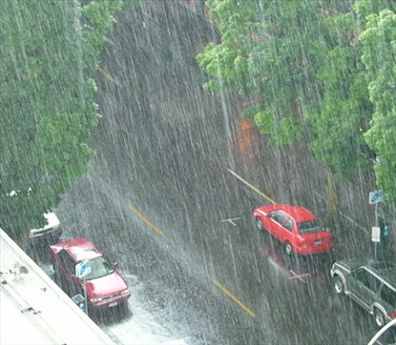 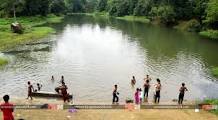 পুকুর
বৃষ্টি
পানির প্রাকৃতিক উৎস
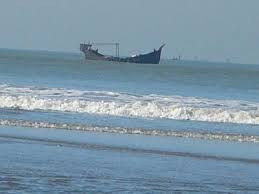 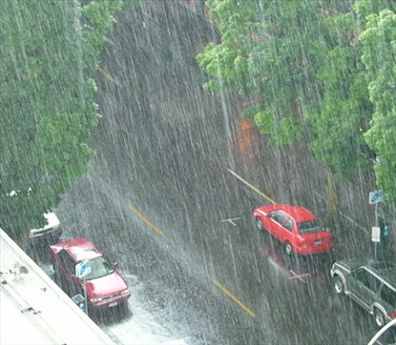 বৃষ্টি
সমুদ্র
মানুষের তৈরি পানির উৎস
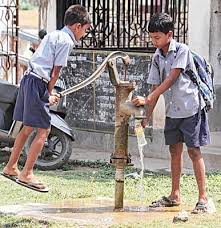 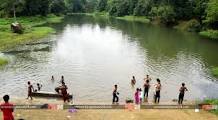 নলকূপ
পুকুর
দলীয় কাজ
দলঃ১
পানির প্রাকৃতিক উৎসের নাম লিখ
দলঃ২
মানুষের তৈরি পানির উৎসের নাম লিখ ।
পাঠ্য বইয়ের সাথে সংযোগ
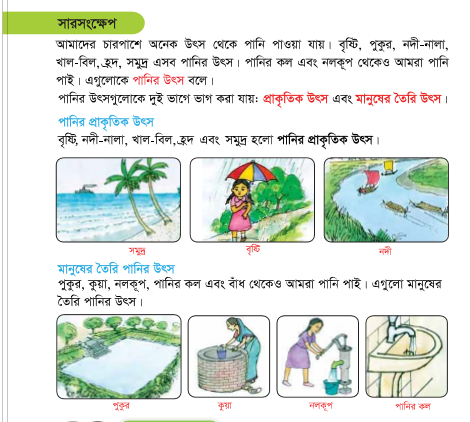 মূল্যায়ন
পানির কয়েকটি উৎসের নাম লিখ।
বাড়ির কাজ
তোমাদের বাড়িতে কি কি উৎসের পানি ব্যবহার কর ছক আঁকারে লিখে আনবে।
সবাইকে ধন্যবাদ
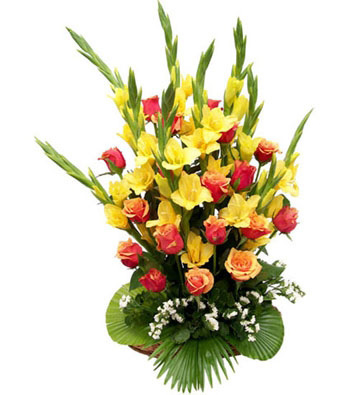